TCRPM 5 Dashboard 17th National Transportation Planning Applications Conference  June 3, 2019The Corradino Group, Inc.
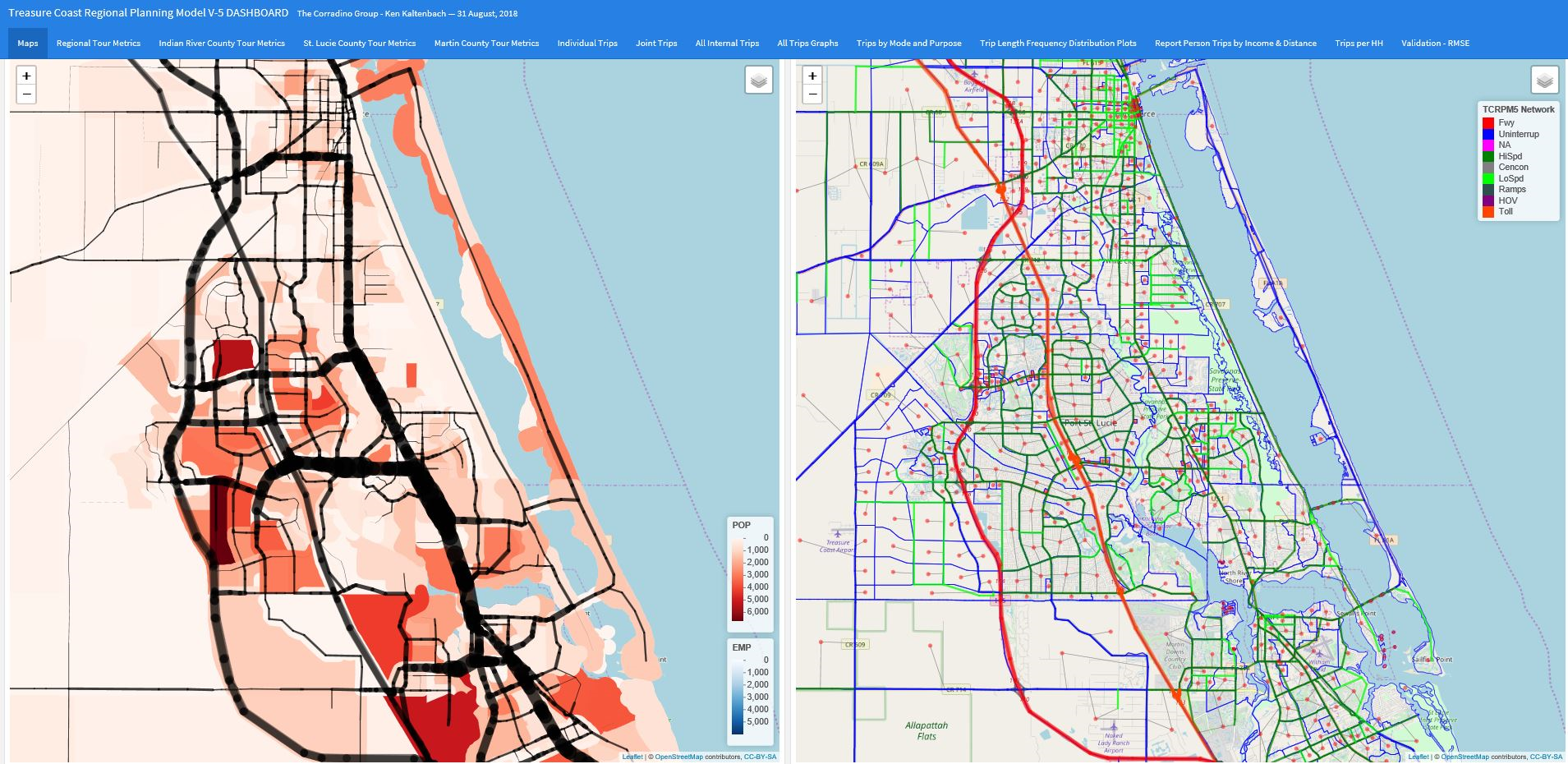 Location Map
Purpose and Motivation
Visualize and Display Activity-Based-Model Output
Works just as well for trip base models
Make it Easy and Routine – Standard Model Reporting
Introduce New Software and Methods
Provide a “starting point” for New Reporting Standards
Output=html
Screen
Web
Reports
Currently in use for model validation
Treasure Coast Regional Planning Model Version 5
Cube Voyager Framework
2015 Base Year, updated from 2010 (Version 5)
New HH Survey for model design, estimation, calibration and validation
CTRAMP ABM
Second ABM version for TCRPM.
Relatively small area – runs on a laptop (i7, 500GB disk, 16 GB ram).
Population = 575,000
# TAZ’s = MAZ’s = 1,100
Includes all ground modes

Overs Three Counties (north of Palm Beach County)
User-friendliness & visualization emphasis
Provide tools to use the ABM data.
Widely used by 3 MPO’s, FDOT, and Consultants
“Pushed out” to the planning and modeling community
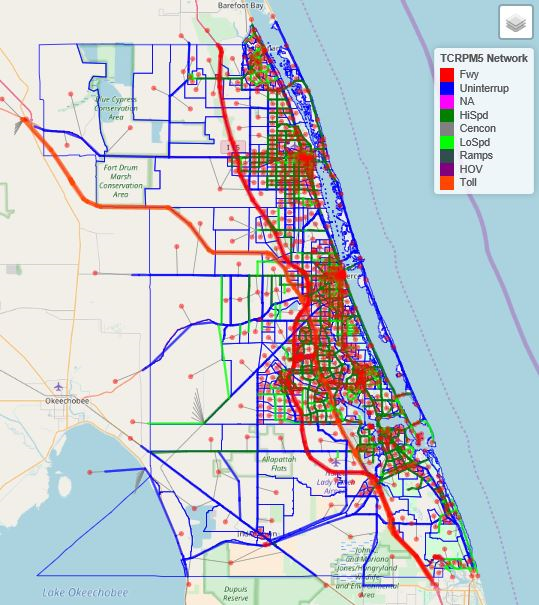 Dashboard Framework
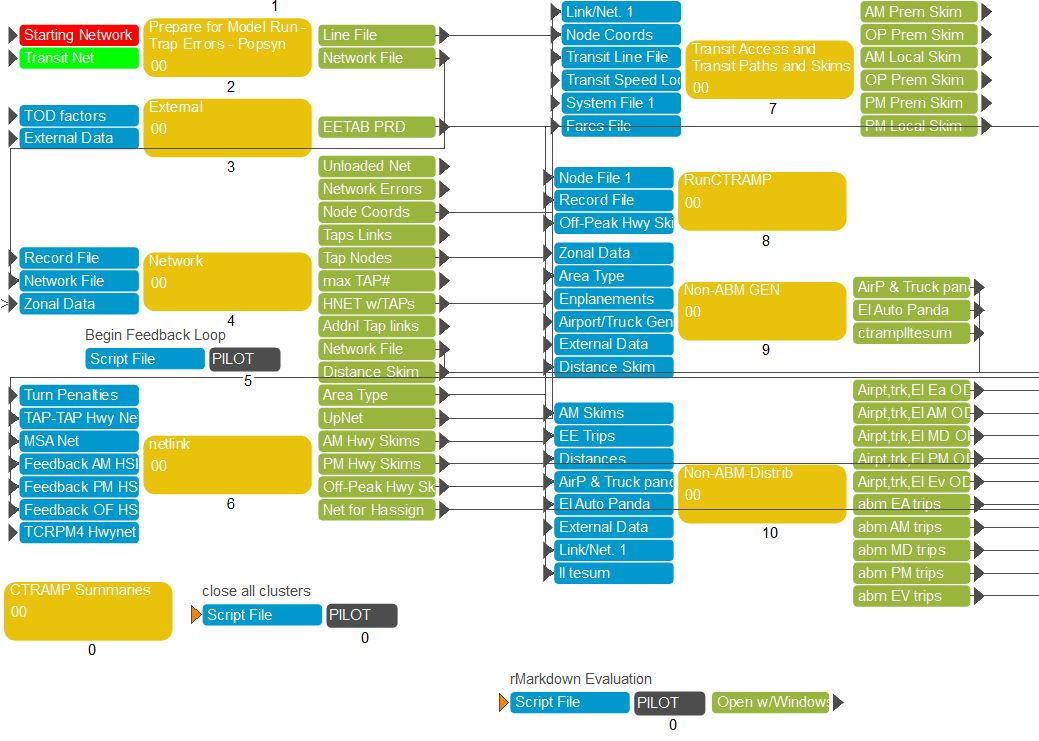 R and R Studio (all free and open-source)
rMarkdown
Flexdashboard
Ggplot2
Ploty
Leaflet & Open Street Map
Reads ArcMap mapping files (shape & geodatabase)
Data from CUBE Voyager as comma-delimited files
Called directly from the Cube flowchart

Simple “calling” method from Cube “Pilot”:
*c:\tcrpm4\dashb\rmtest c:/tcrpm4/dashb/tcrpm5-dash.Rmd c:/tcrpm4/dashb/tcrpm5-dash.html {year}{ALT} c:/tcrpm4 {SAMPLERATE}
Maps
Demographic Themes (input & popsyn)
Household data
Auto availability
Employment 

Network Displays (input and assignment results)
Links
Nodes
Centroids
Flows, Counts, V/C

Open Street Map Base
Not a replacement for GIS
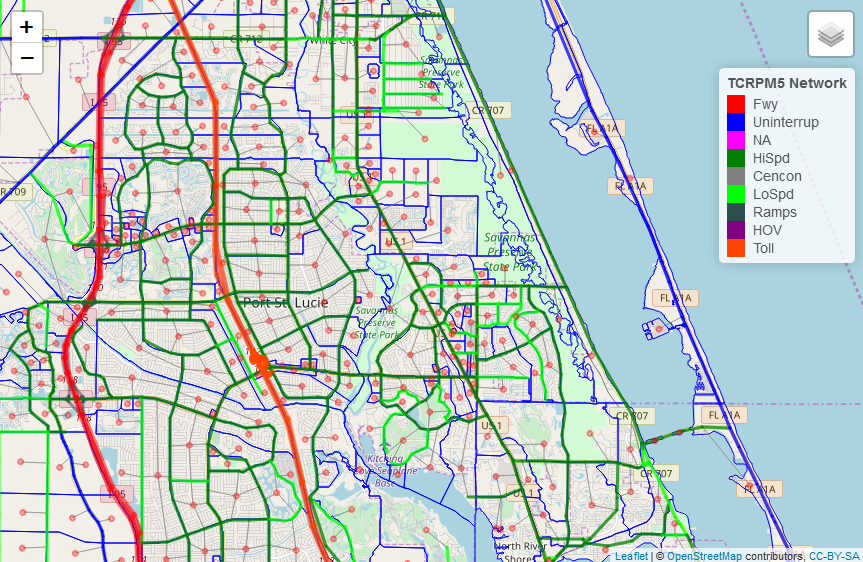 CTRAMP ABM OUTPUT
Example: Individual Trips
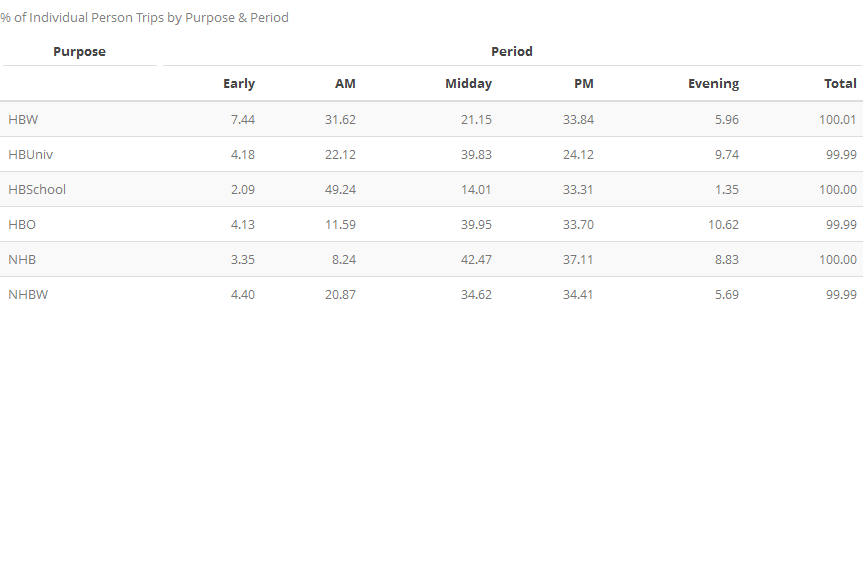 From the Population Synthesizer
Household Data
Person File	
MAZ data (employment, visitors)
From the Activity Based Model
Individual tours, trips
Joint tours, trips
Visitor tours, trips

Non-ABM Trips
External
Airport
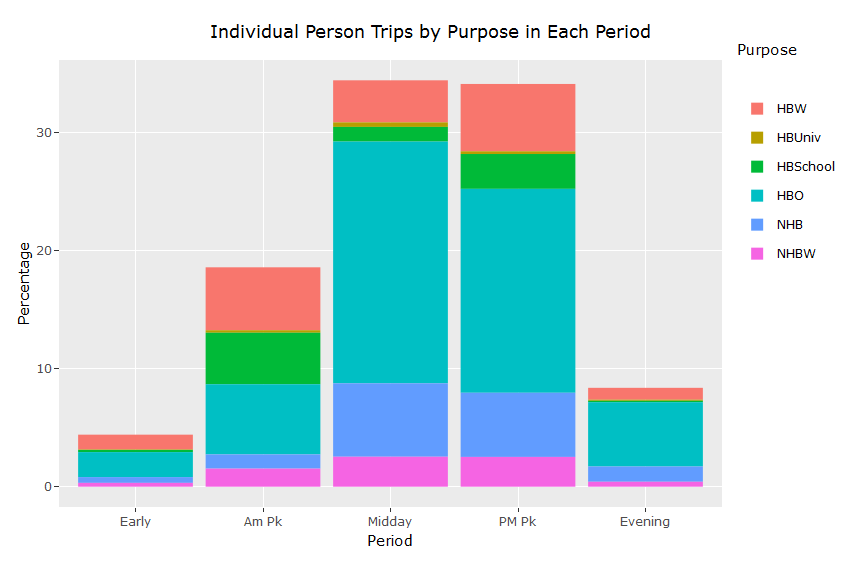 “Plotly” tables allow “live” mouse-over annotation.
Trips (purposes translated to traditional trip purposes for comparison)
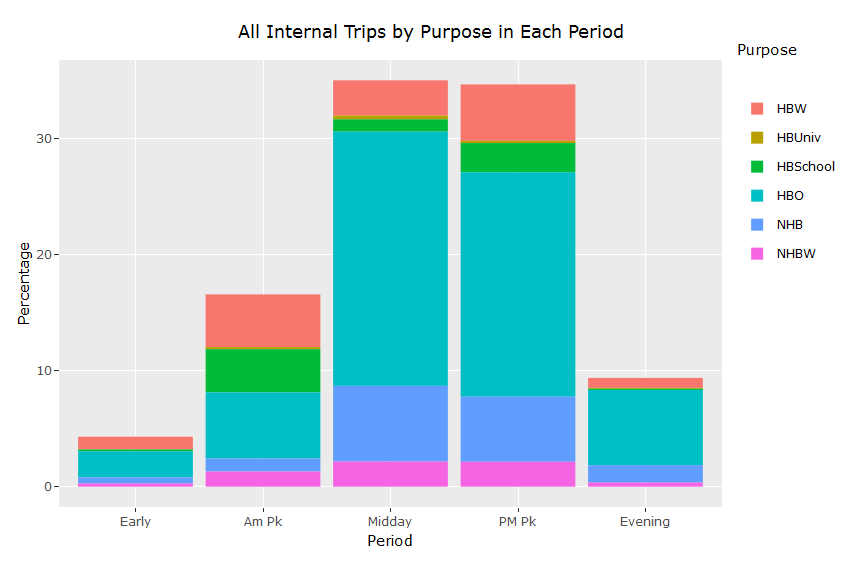 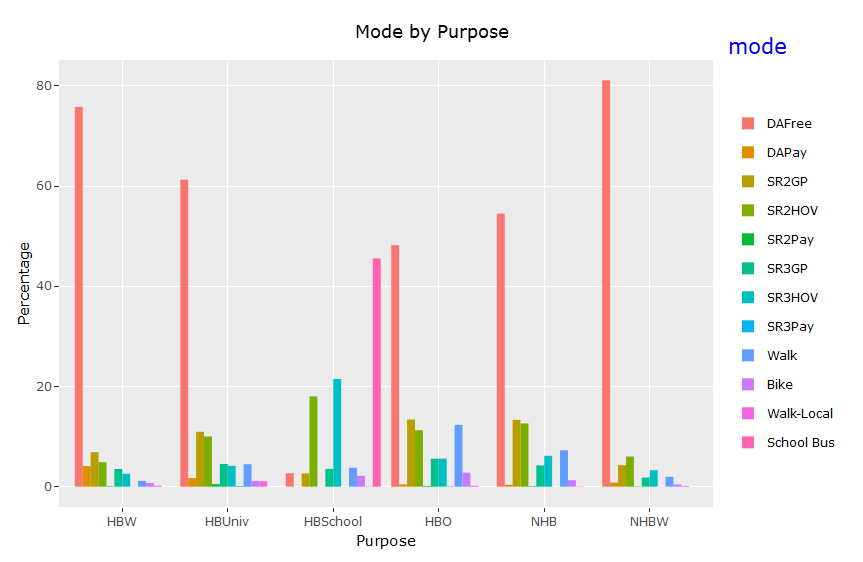 Trips per Household
Trip Length Frequency Distribution (from destination choice)
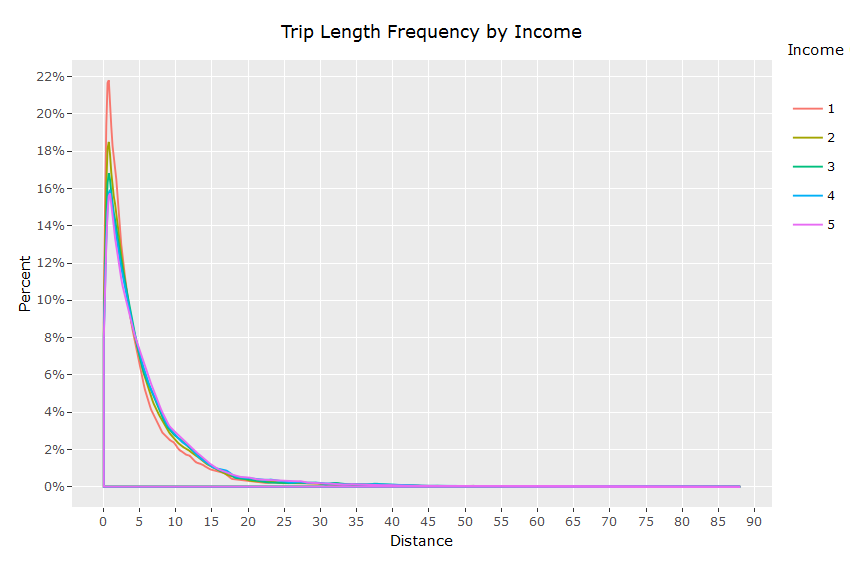 All trips
By Income Group
External Travel – Internal-External Desirelines
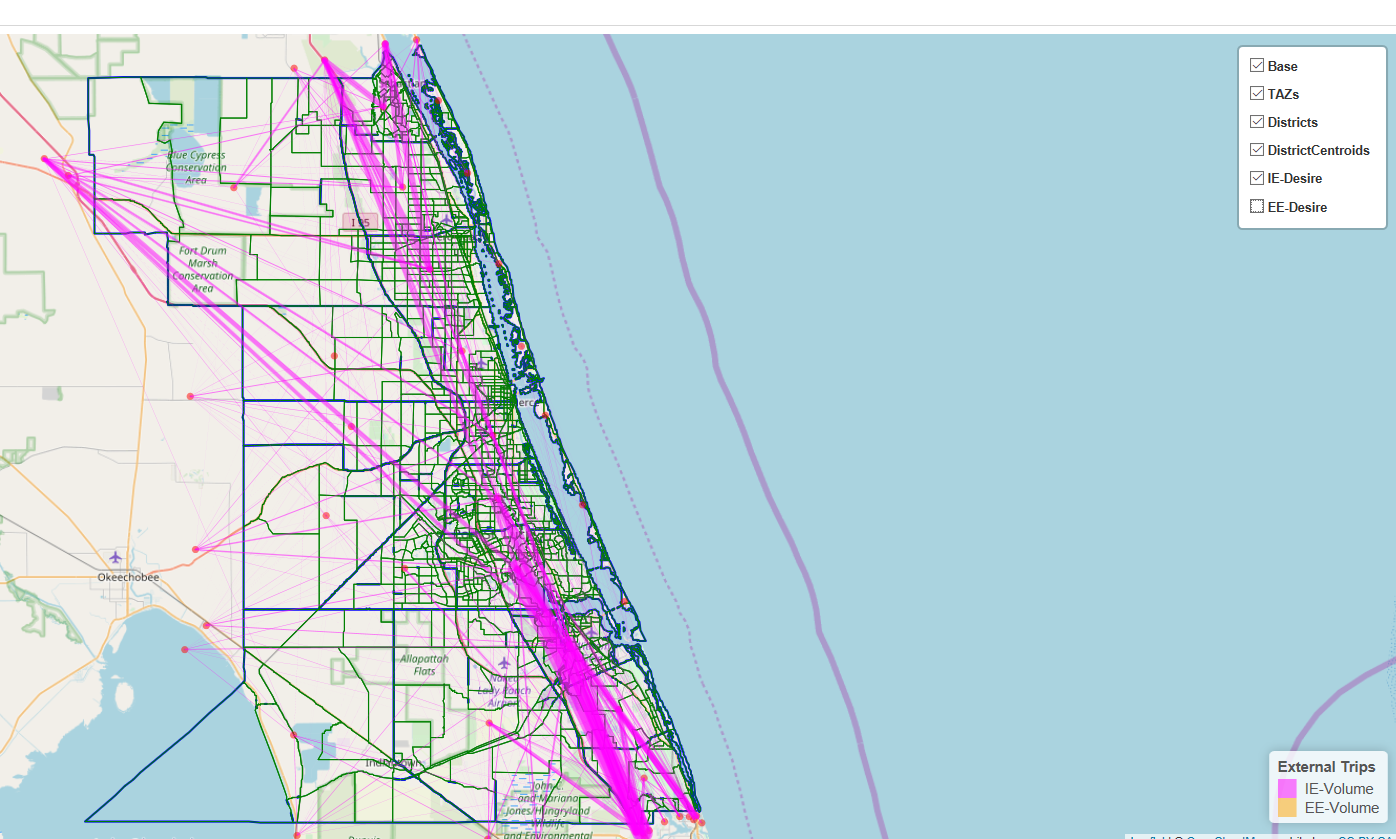 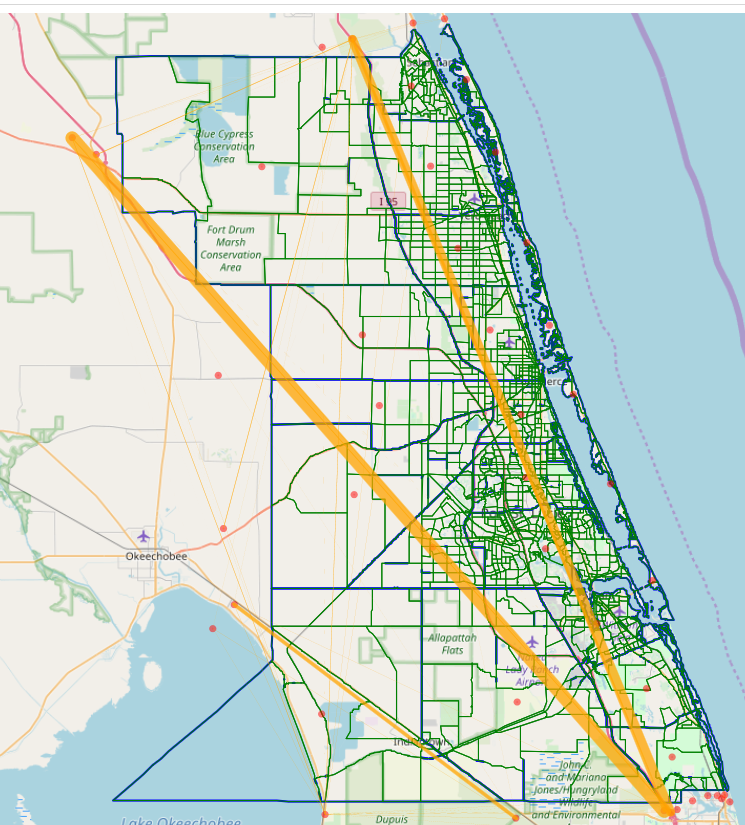 External Travel:External-External Desirelines
ABM Tour Output (Regional, County-specific, Tour purpose)
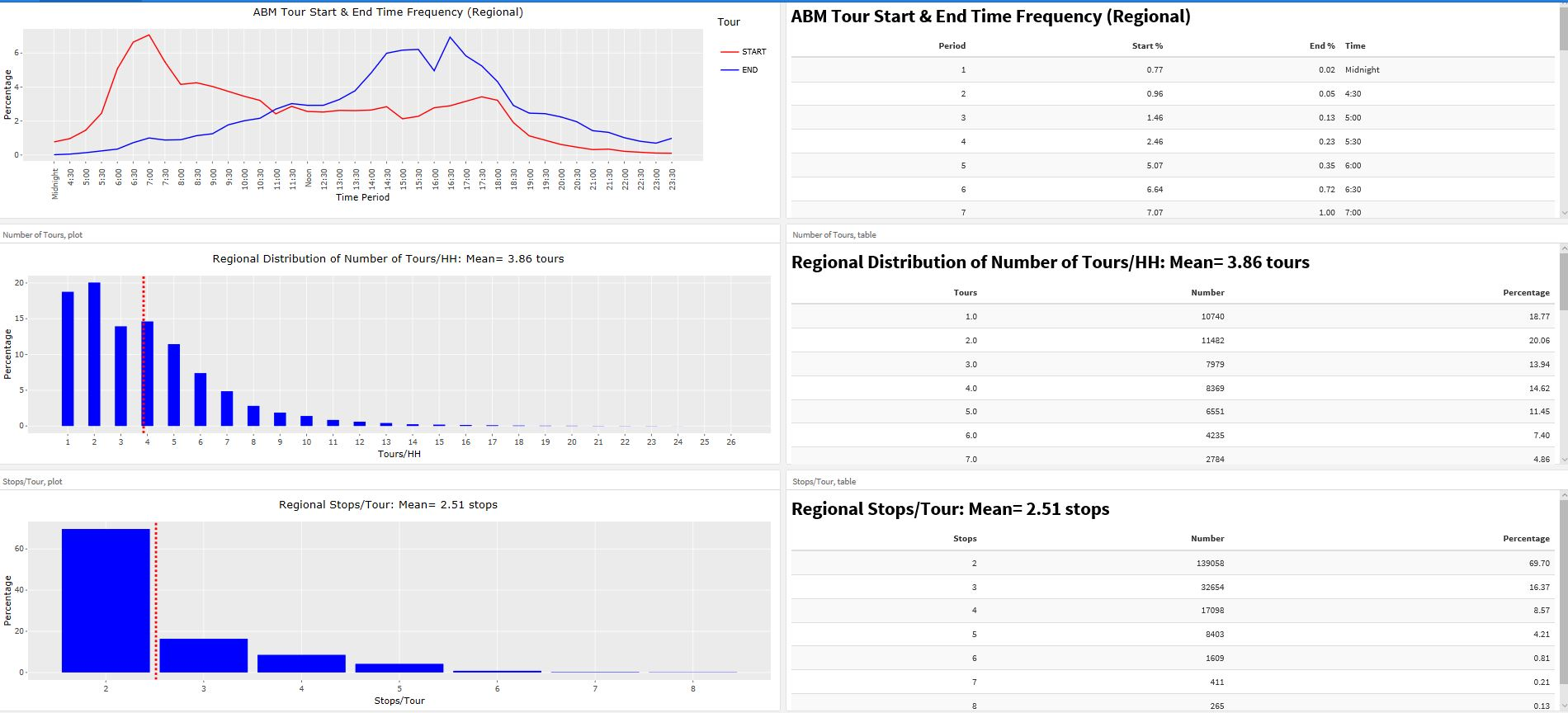 Model Validation
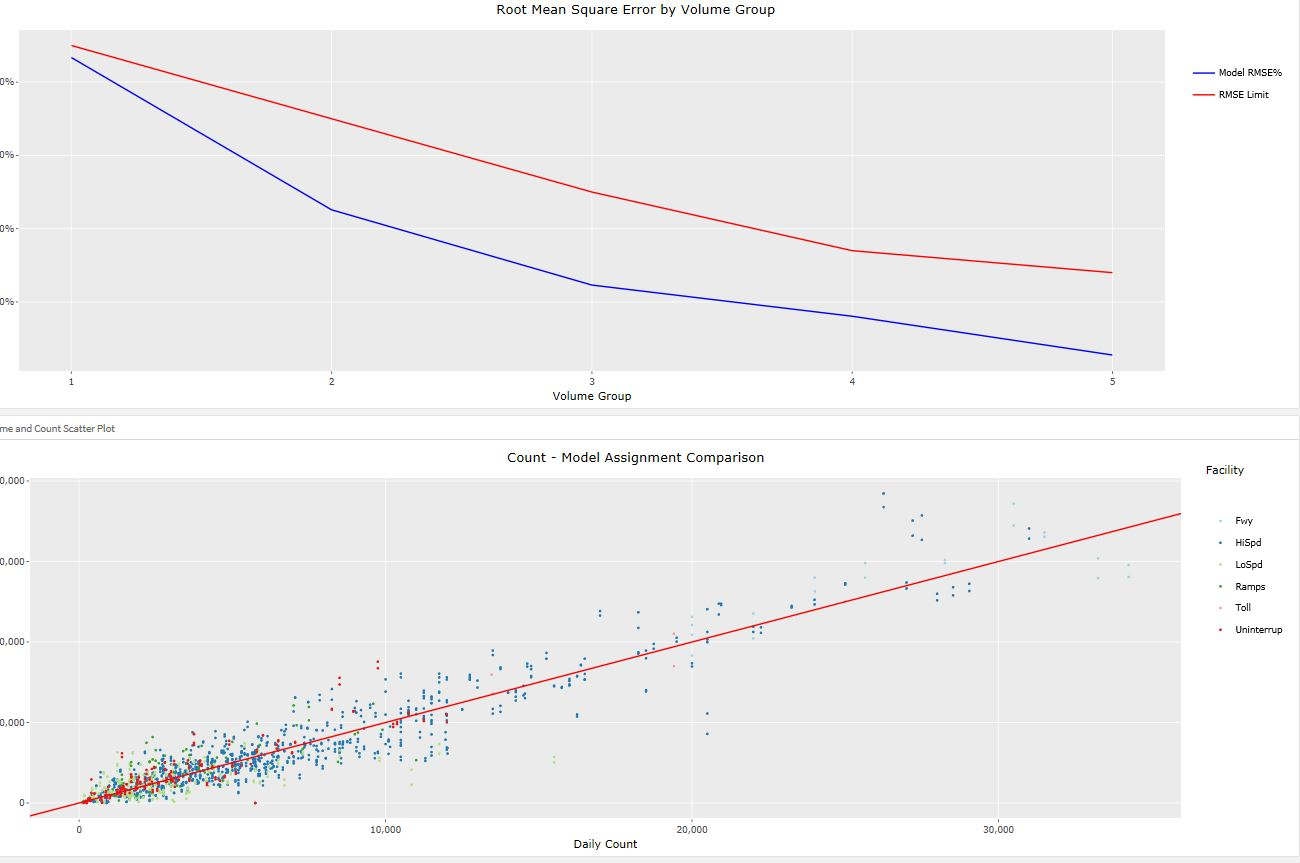 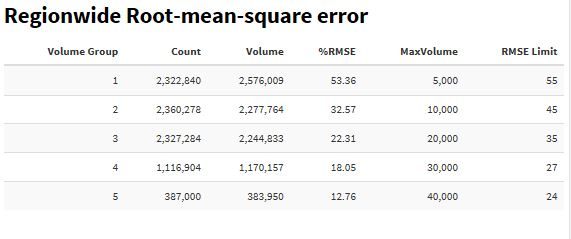 Model Validation – Volume/Count Displays
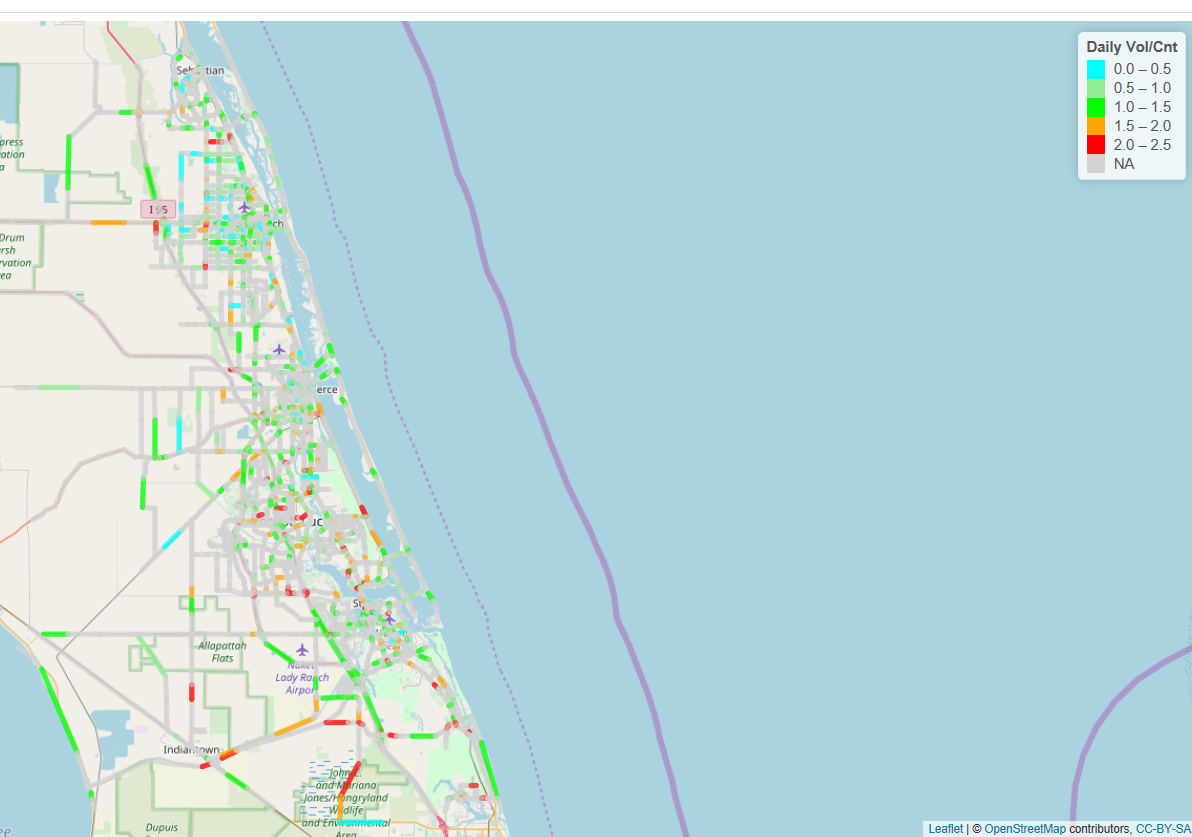 Available for all time periods. This one is daily.
Mode Choice – All Modes by TAZ
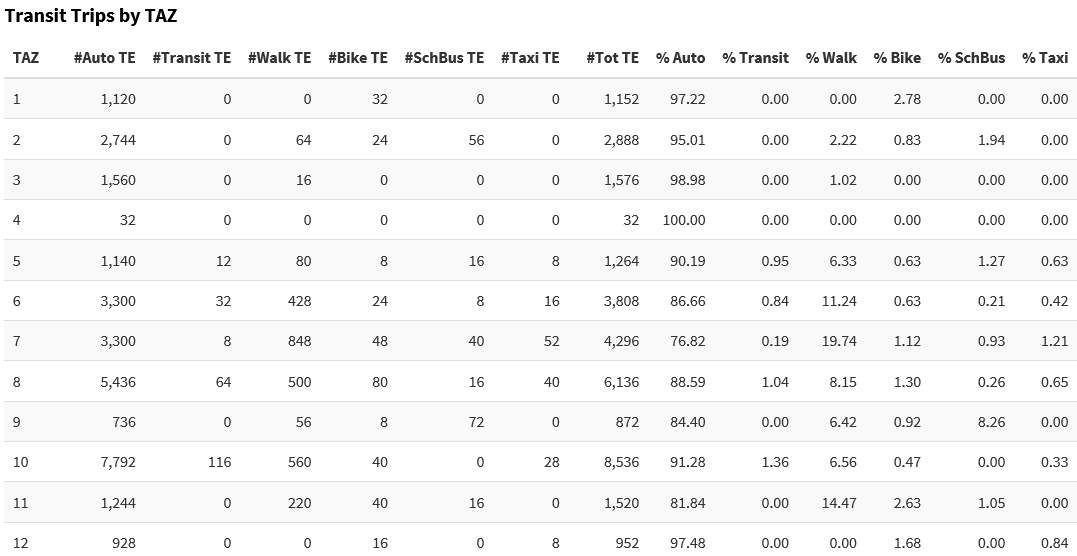 Mode Choice – Walk Share
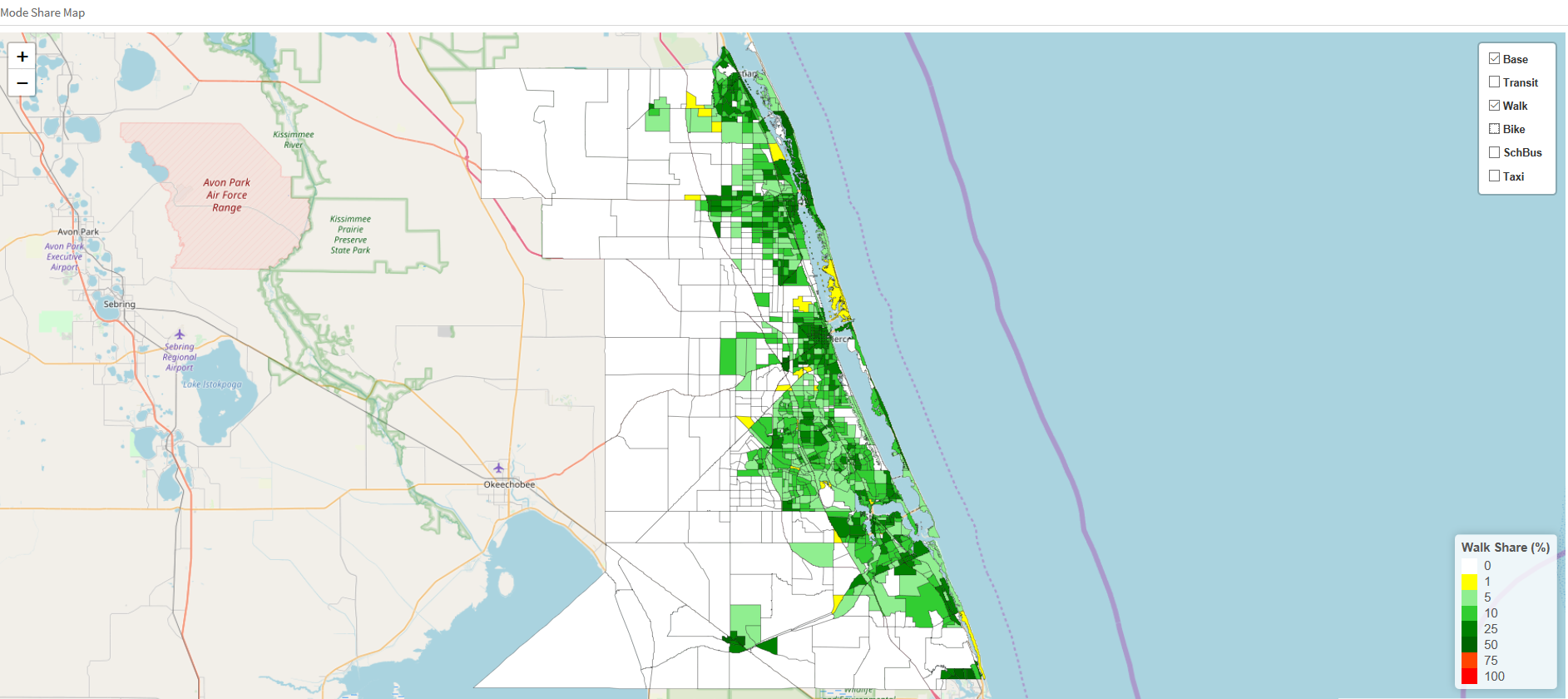 Mode Choice – Transit Share
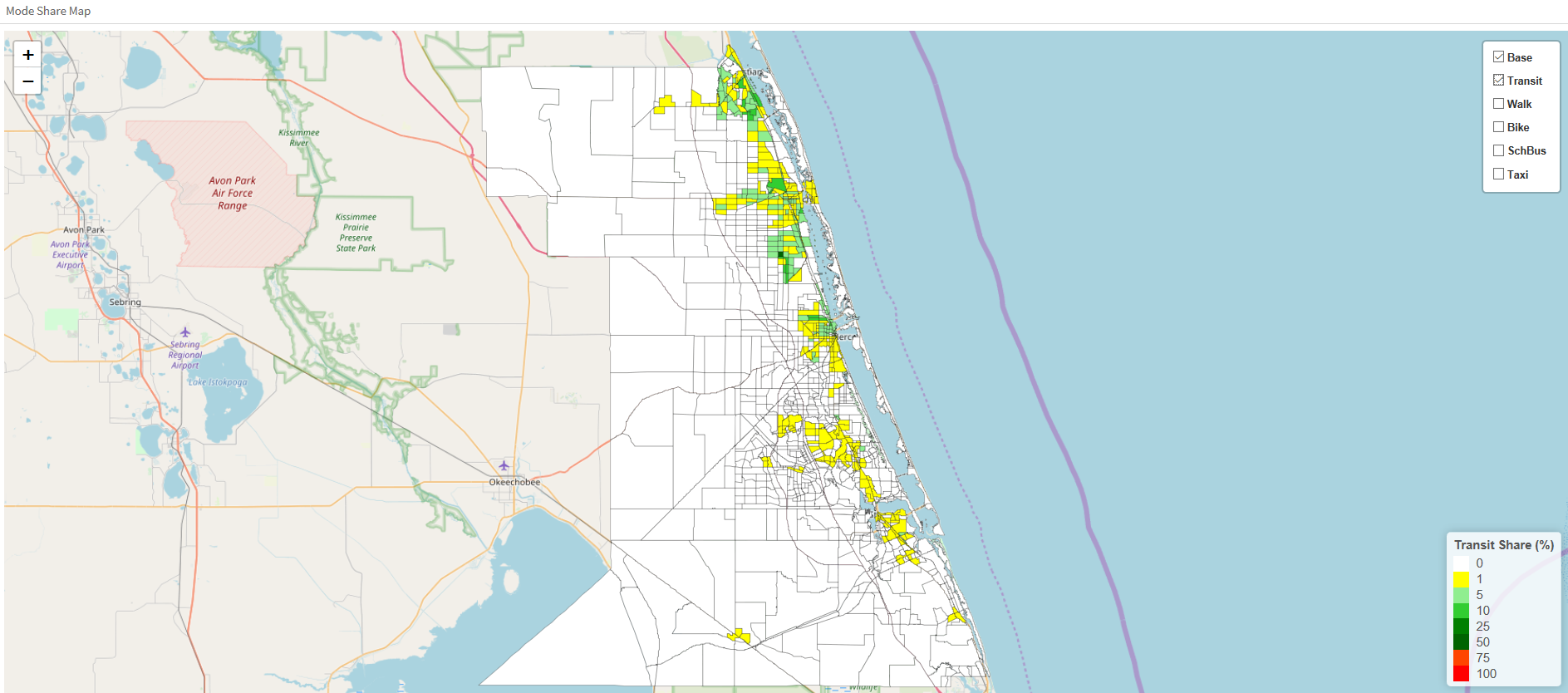 Mode Choice – Household Transit Use by County
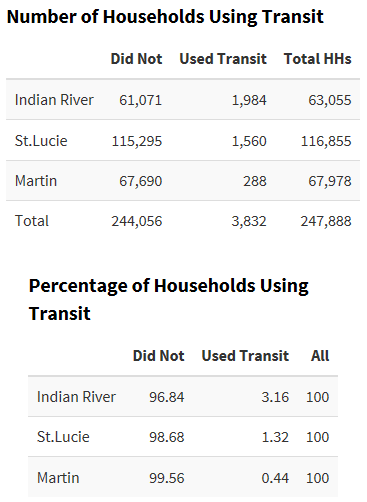 More to come!
Replace most (or all) Cube Matrix reports with R-based reports
Expand transit, managed lane, HOV reporting
Create more map displays
Add many more Model Data reports
Thank You